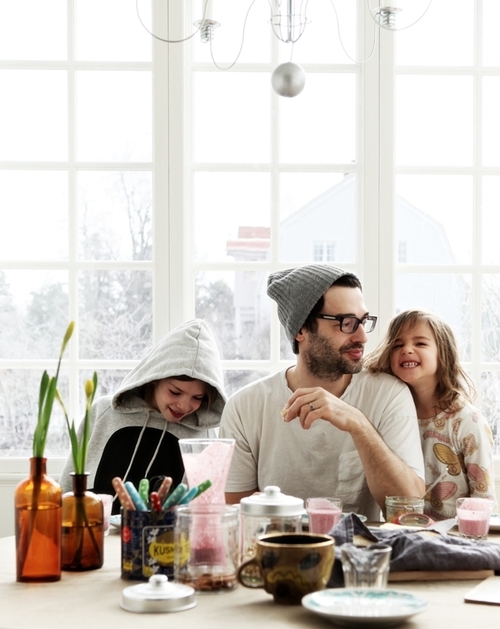 Birth order
Have you ever considered how your birth order within your family has impacted your personality and your career?
What is the character of the first person born?
What is the character of the Middle born?
What is the character of the Last born?